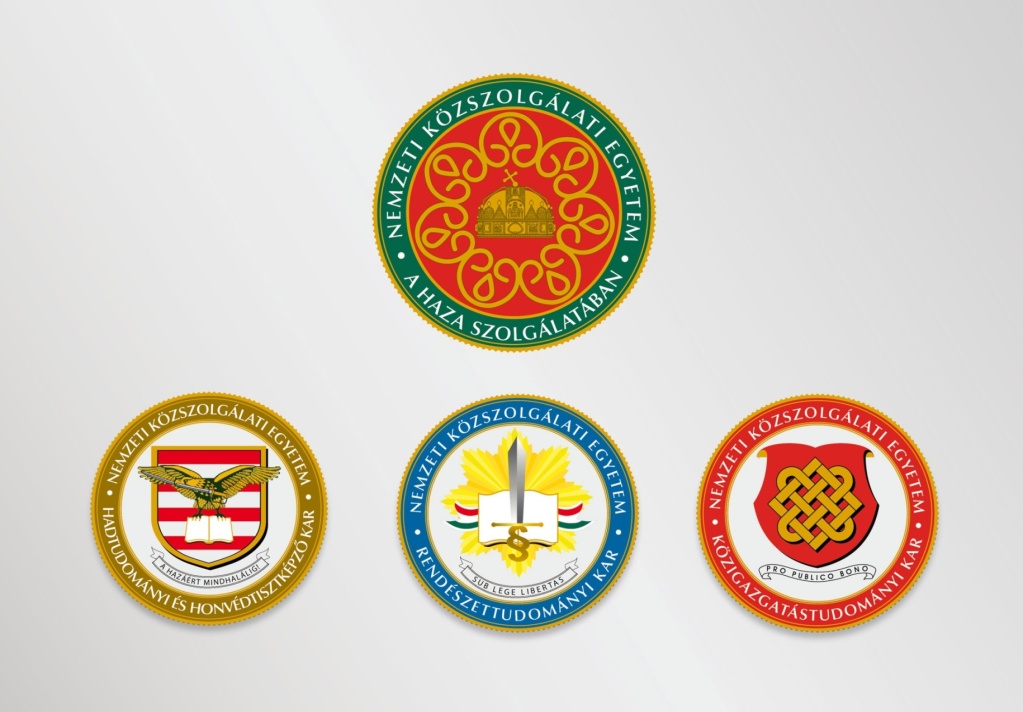 Jogharmonizáció 
az Európai Unióban
A kölcsönös elismerés elveDr. Simon Károly László(2018. 02. 20.)
Integrációs technikák az uniós jogban
EUMSz. 34–36. cikk
34. cikk: 
A tagállamok között tilos a behozatalra vonatkozó minden mennyiségi korlátozás és azzal azonos hatású intézkedés.

35. cikk: 
A tagállamok között tilos a kivitelre vonatkozó minden mennyiségi korlátozás és azzal azonos hatású intézkedés.
EUMSz. 36. cikk
A 34. és a 35. cikk rendelkezései nem zárják ki a behozatalra, a kivitelre vagy a tranzitárukra vonatkozó olyan tilalmakat vagy korlátozásokat, amelyeket a közerkölcs, a közrend, a közbiztonság, az emberek, az állatok és növények egészségének és életének védelme, a művészi, történelmi vagy régészeti értéket képviselő nemzeti kincsek védelme vagy az ipari és kereskedelmi tulajdon védelme indokol.
Ezek a tilalmak és korlátozások azonban nem lehetnek önkényes megkülönböztetés vagy a tagállamok közötti kereskedelem rejtett korlátozásának eszközei.
Mennyiségi korlátozás
kereskedelmi kvóta: az állam súlyban, értékben, darabban stb. korlátozza az importot (exportot) egy időszakra, egy vagy több termékre nézve [Geddo, 2/73 – rizs; Cayrol, 52/77 – szőlő]
egyes áruk behozatalának vagy kivitelének teljes tilalma [Henn & Darby, 34/79 – pornográf filmek és magazinok]
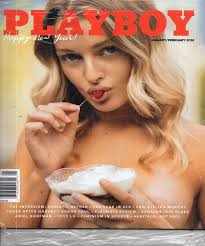 Mennyiségi korlátozással azonos hatású intézkedések
Az EUMSz. nem határozza meg a fogalom tartalmát.
70/50/EK irányelv – értelmezési segédlet
Intézkedés
Nem diszkriminatív előírások
Mulasztás [Eper-ügy, C-265/95, Biz. v. Fro.]
Európai Unió Bíróságának esetjoga
Az áruk szabad mozgásának trilemmája
Mennyiségi korlátozással azonos hatású intézkedések
Mennyiségi korlátozással azonos hatású intézkedések
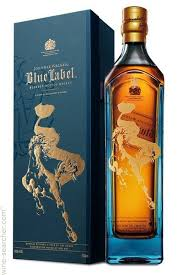 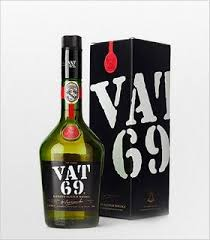 Mennyiségi korlátozással azonos hatású intézkedések
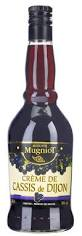 Mennyiségi korlátozással azonos hatású intézkedések
Keck-ügy utóélete
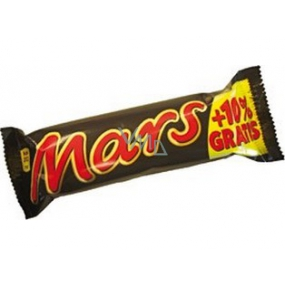 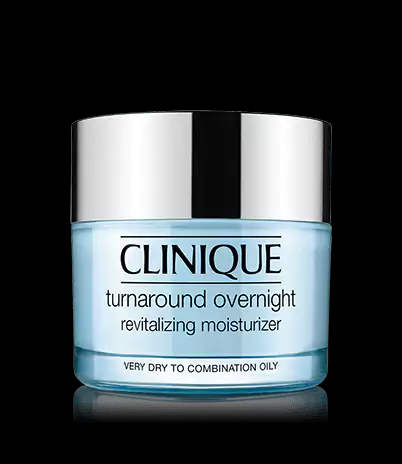 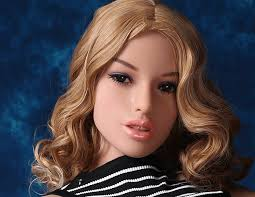 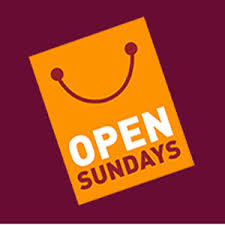 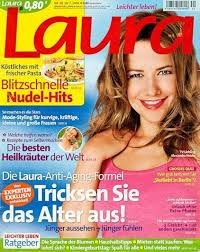 Közösségi jogalkotás az elv kiteljesítése érdekében
EEO (1987) – jogharmonizációs technika
A Tanács 3052/95/EK határozata
Az Európai Bizottság közleménye (2003)
764/2008/EK rendelet
Kölcsönös tájékoztatás és megelőzés elve (83/189/EGK irányelv; 98/34/EK irányelv)